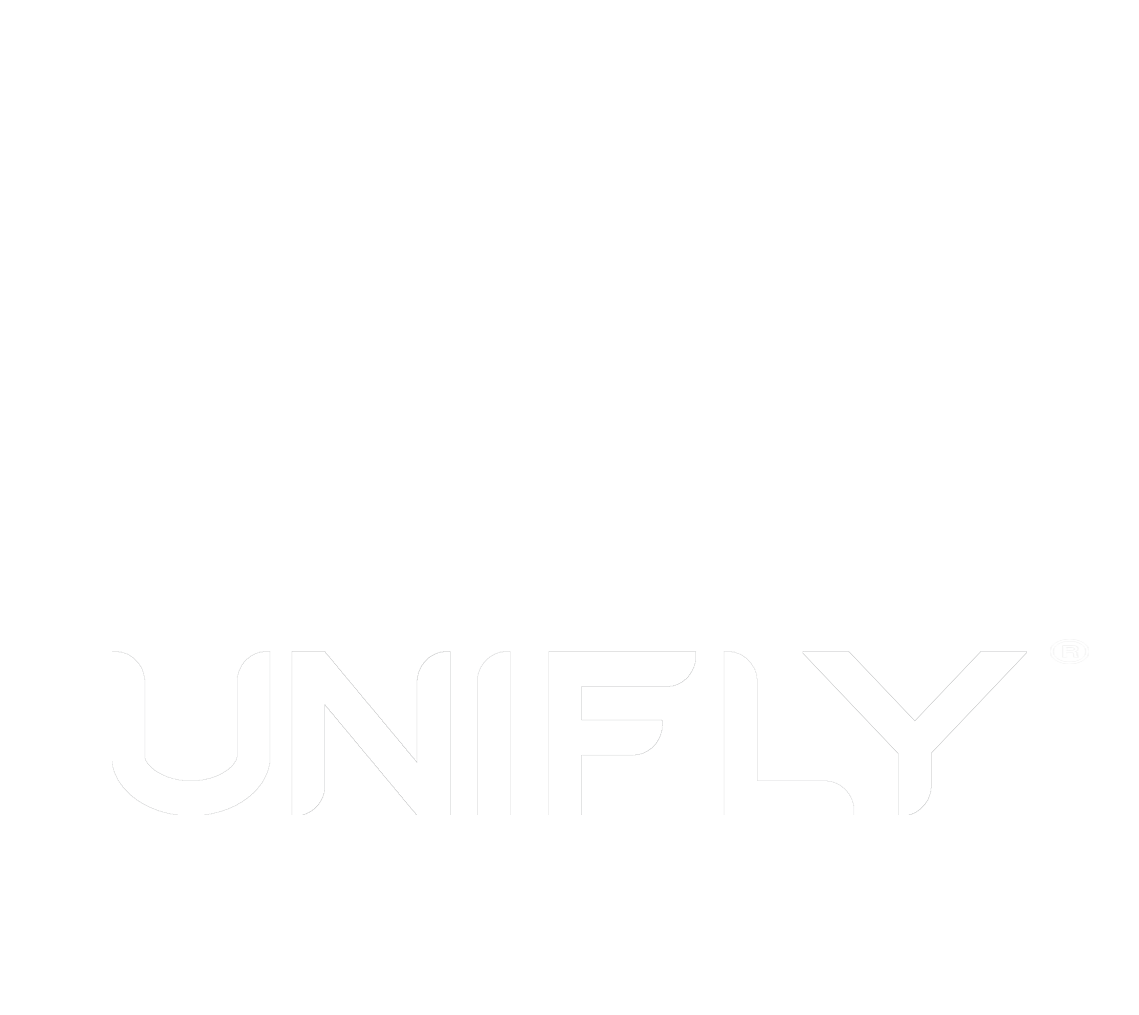 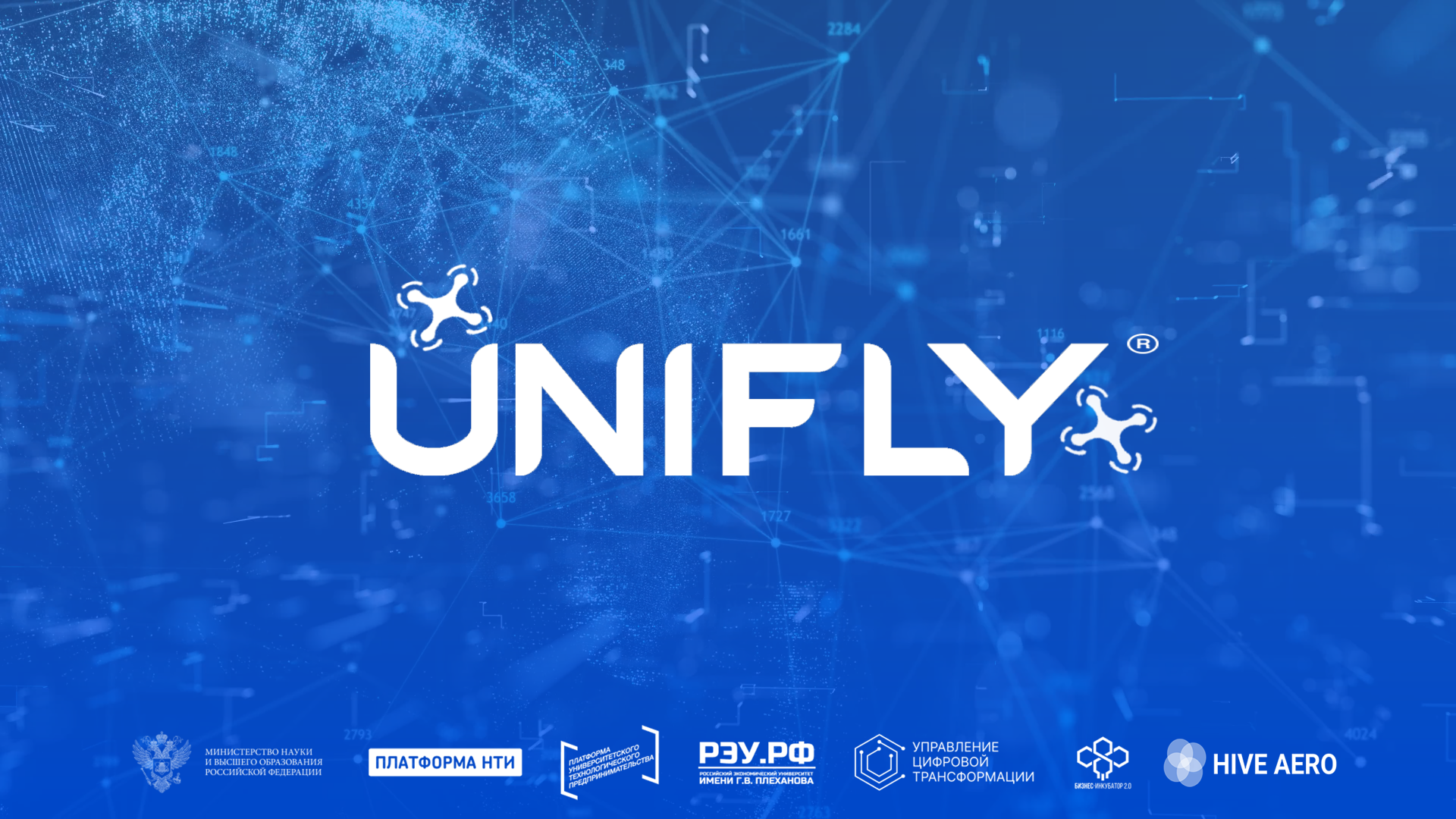 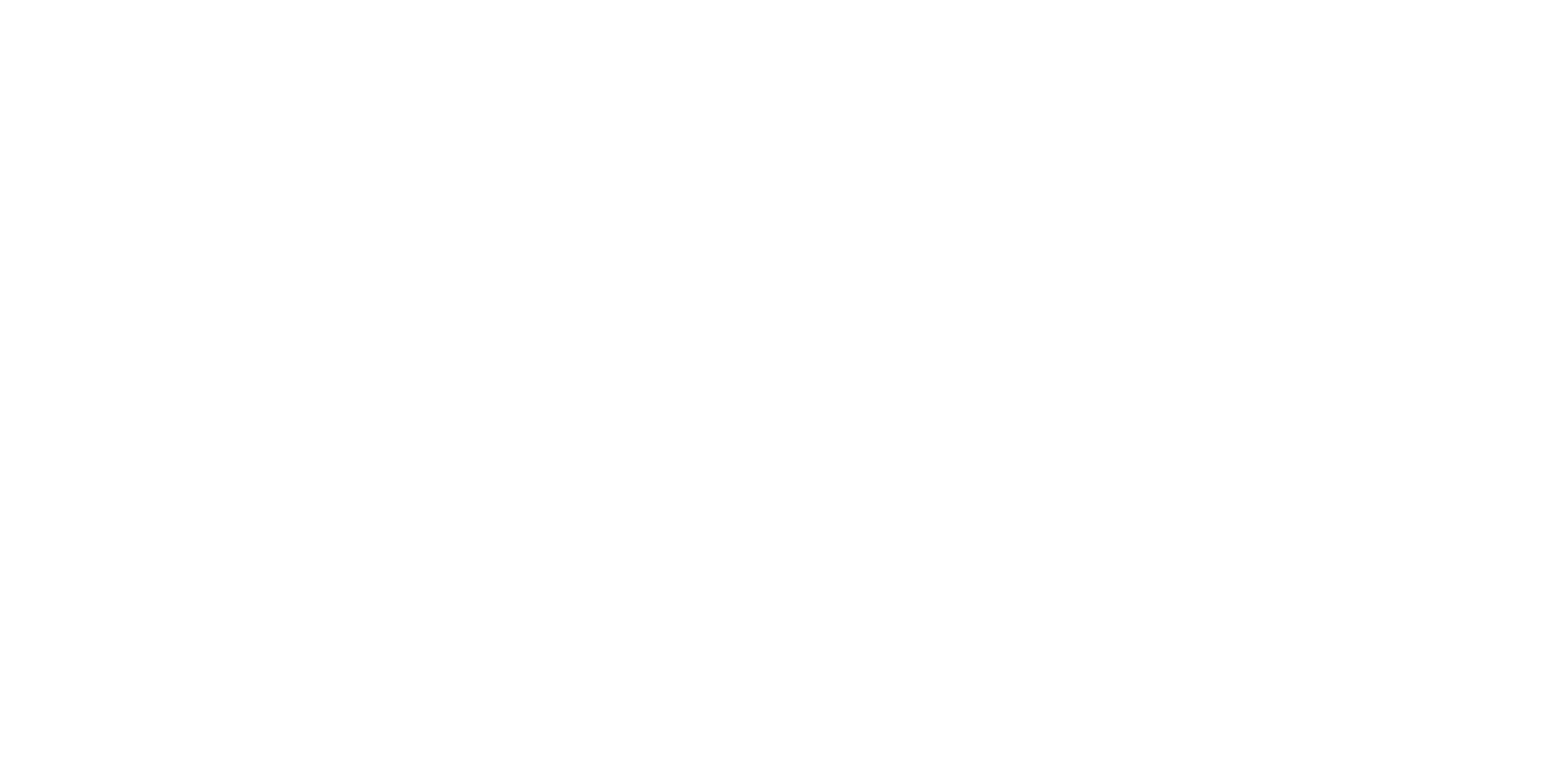 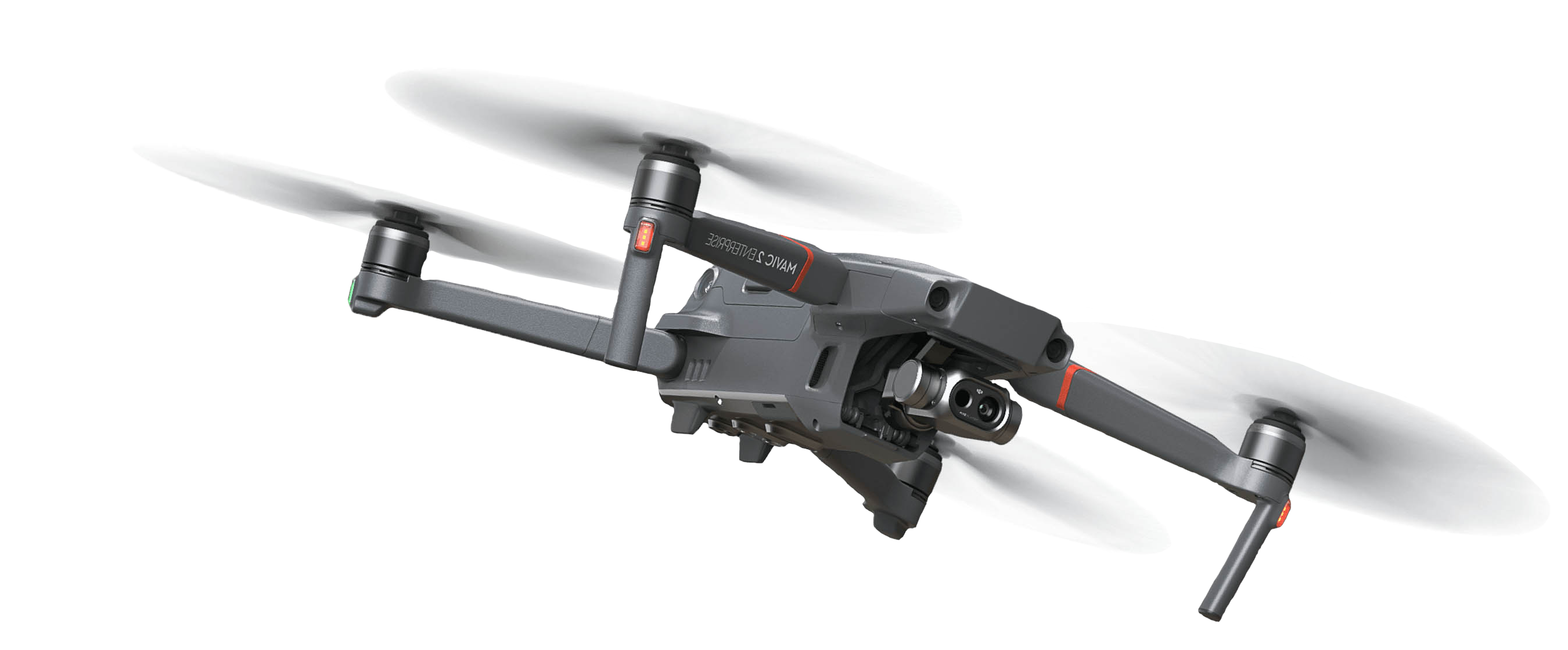 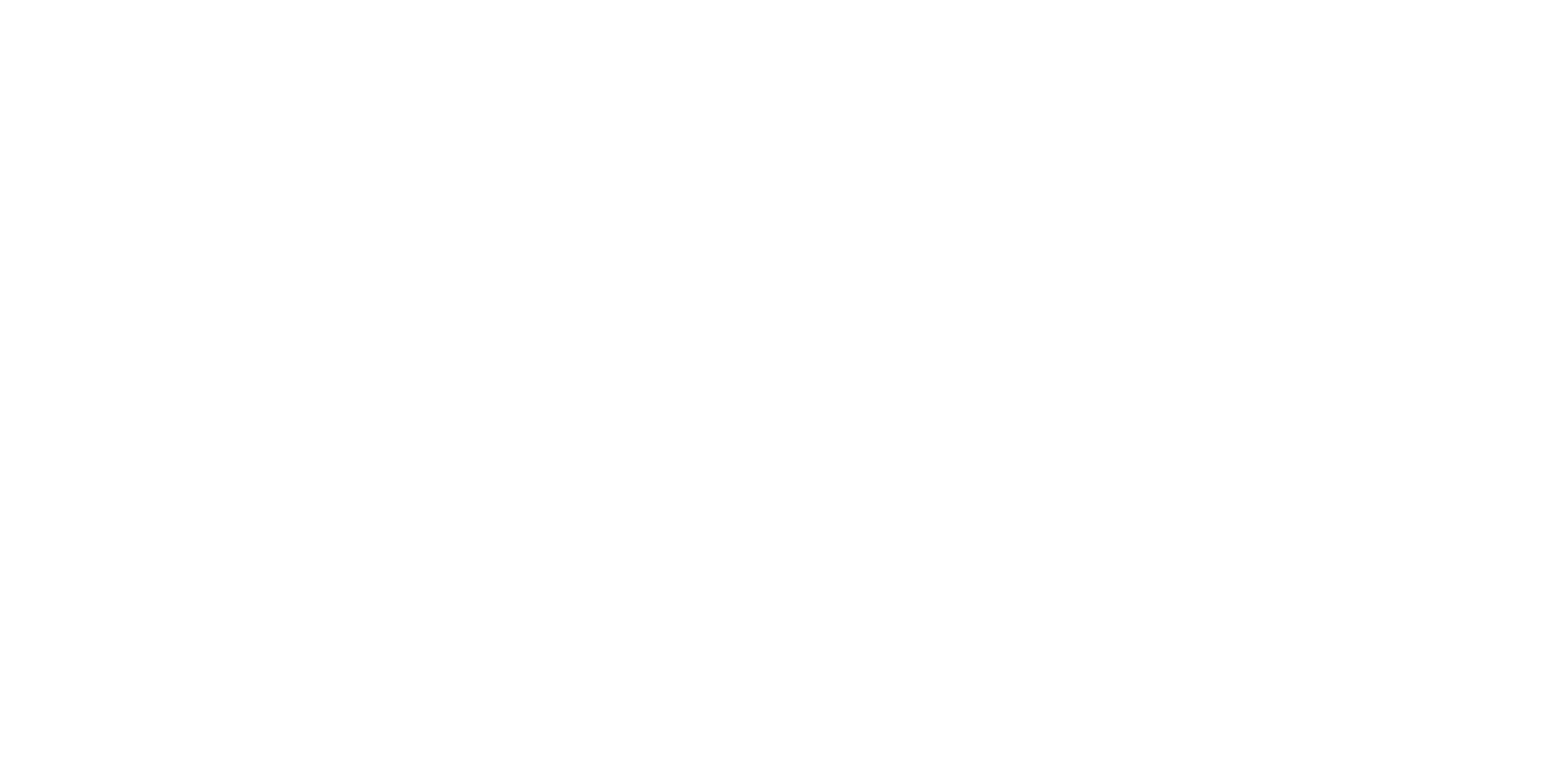 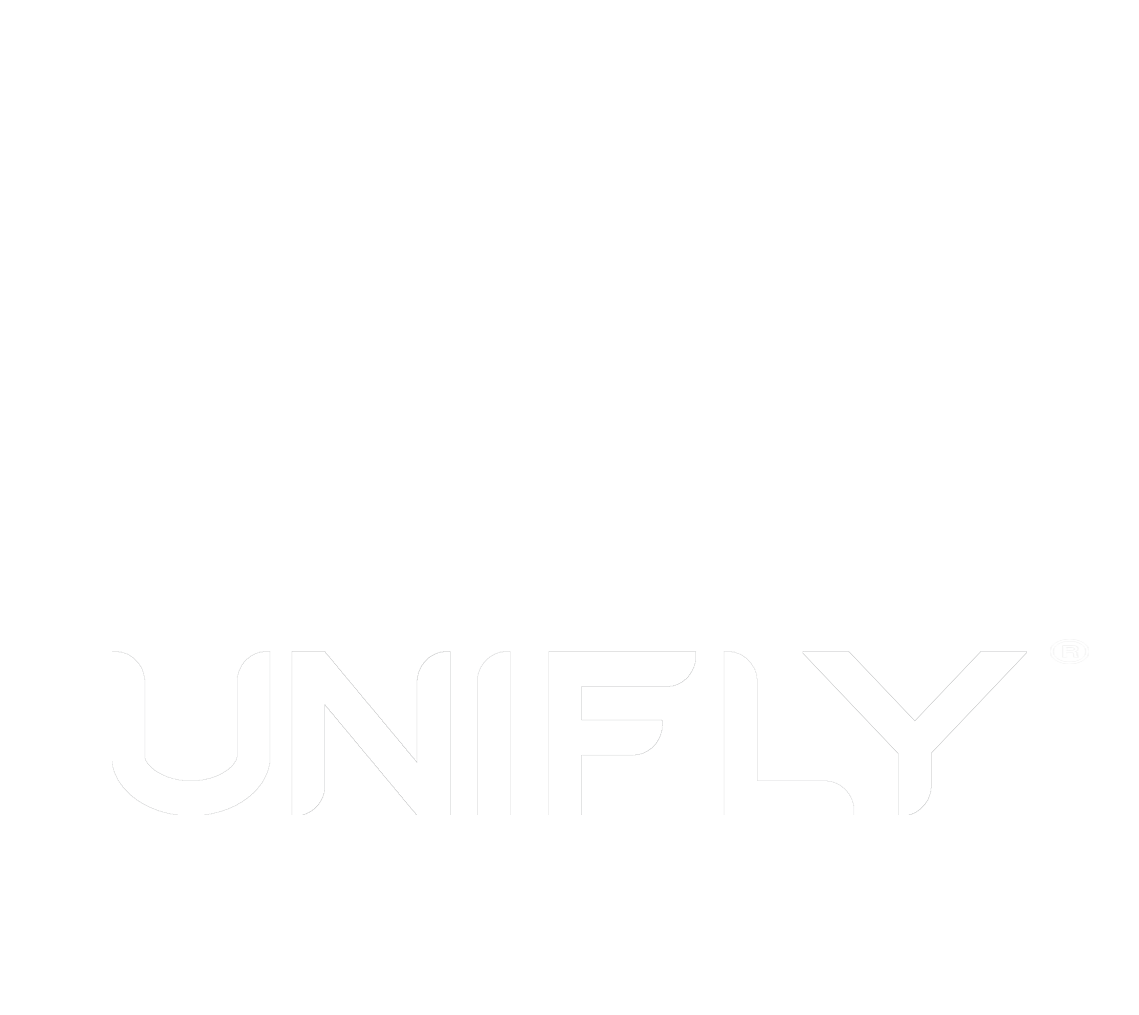 БЕСПИЛОТНЫЕ
УНИВЕРСАЛЬНЫЕ
ДРОНЫ
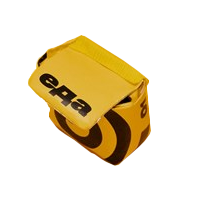 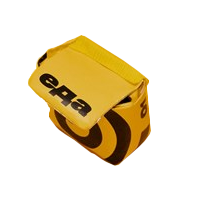 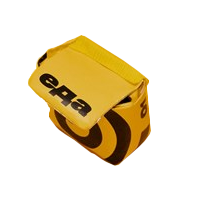 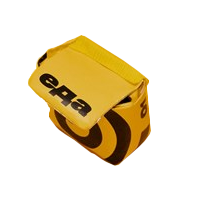 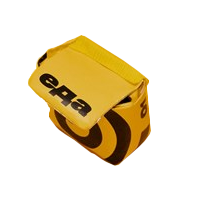 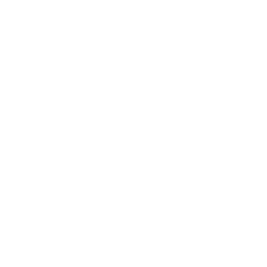 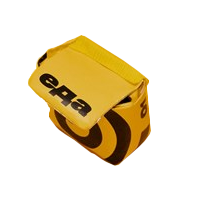 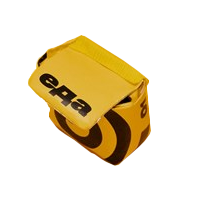 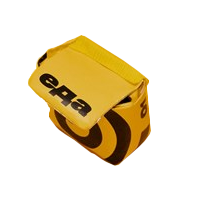 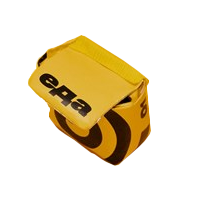 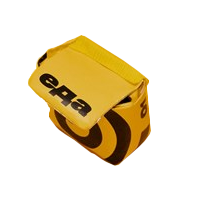 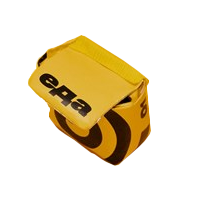 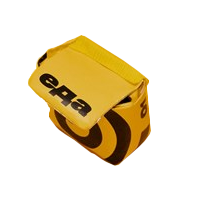 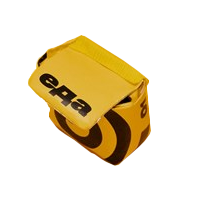 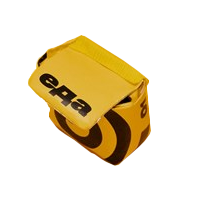 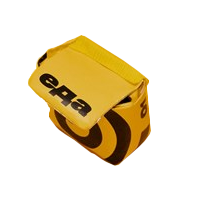 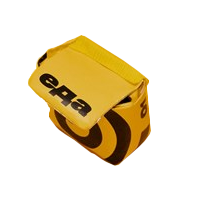 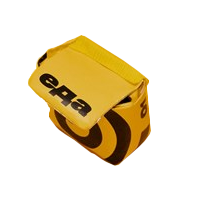 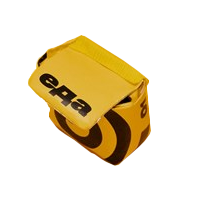 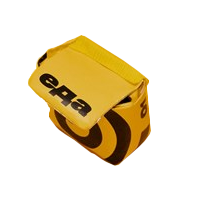 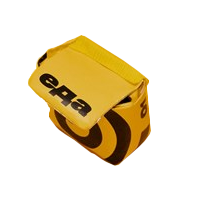 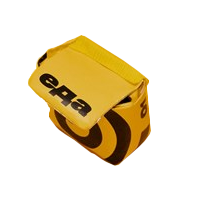 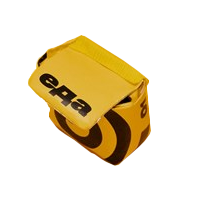 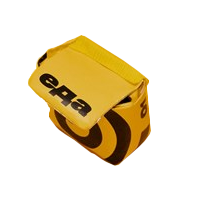 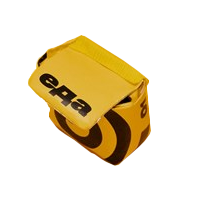 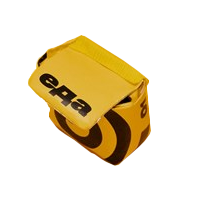 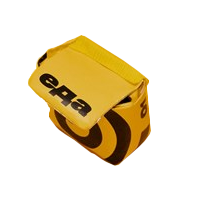 Актуальность нашего проекта
Цели проекта
Создать новый взгляд на оптимизацию бизнеса и улучшить качество доставок.
Предоставить клиентам инновационные решения, которые сэкономят их время и ресурсы.
Задачи проекта
Разработка и тестирование беспилотных дронов.
Поиск партнеров и инвесторов.
Внедрение и масштабирование.
3
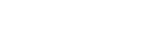 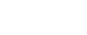 Основные проблемы доставки
Ограниченный доступ к удаленным районам
Низкая безопасность при доставке
Слишком долгое время доставки
Некоторые районы не обслуживаются из-за удалённости от точки отправления
Малое количество курьеров
Опасный путь до удаленных районов
Сложности расширения курьерских служб в пиковые периоды
Неэффективная логистика и планирование маршрутов
Неудобное время и место доставки для курьера
Опасные доставки в ночное время 
Возможность заражения инфекцией при выдаче вашего заказа
Товар может быть поврежден из-за курьера
4
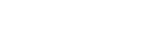 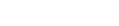 Мы решим все проблемы за вас
Отслеживание заказа
Время - деньги
Следите за вашим дроном онлайн
Мы экономим ваше время и деньги
Безопасность
Прогресс в доставке
Теперь вам не надо боятся за здоровье
Инновационная доставка уже тут
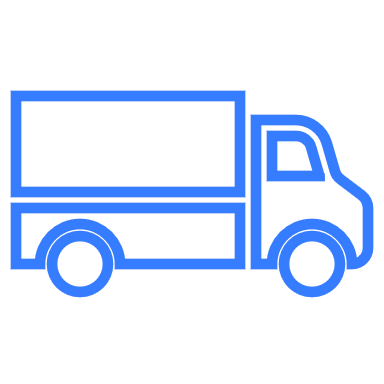 Грузоподъемность
Доставка грузов до 10 кг
5
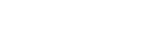 Бизнес-модель проекта
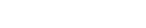 Создание ценности
Каналы продвижения
Обратная связь
Финансовые ресурсы
Поставщики
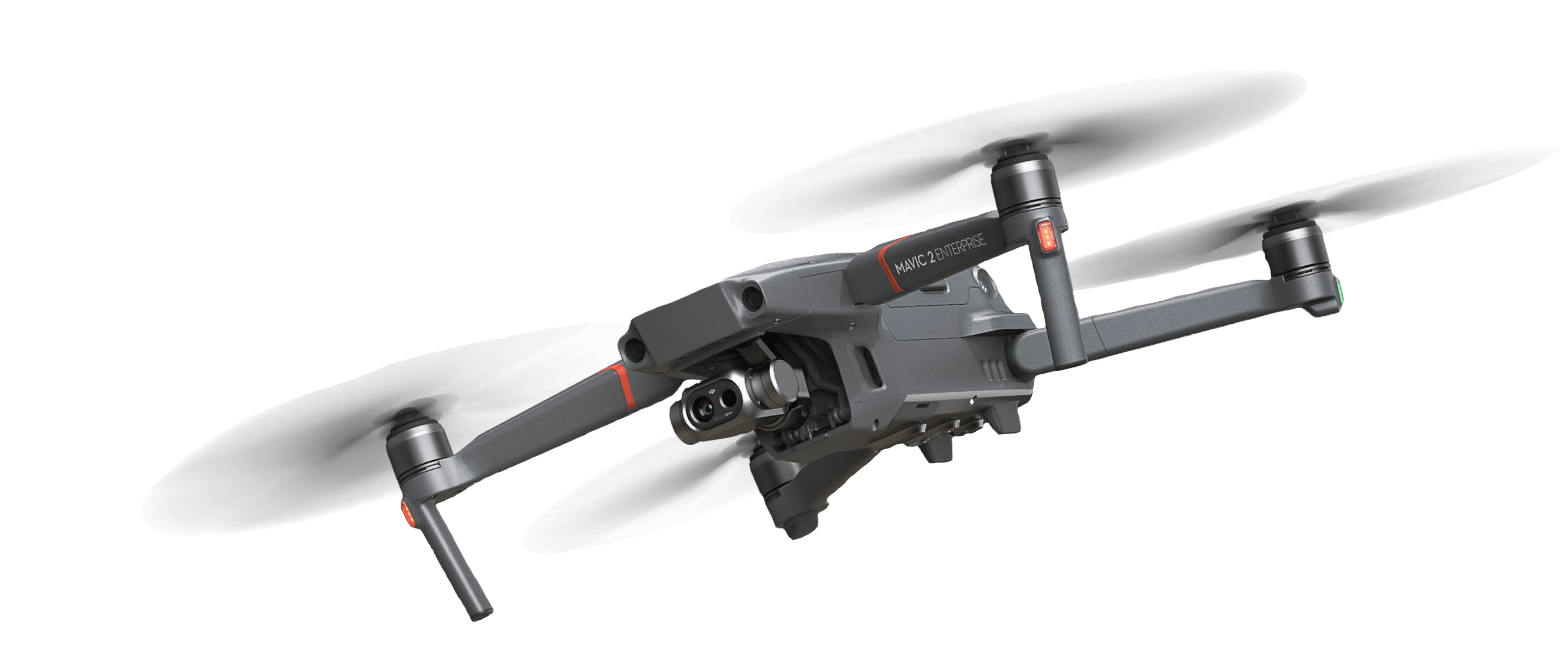 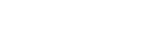 Цифры нашего проекта
Затраты сейчас
Затраты после
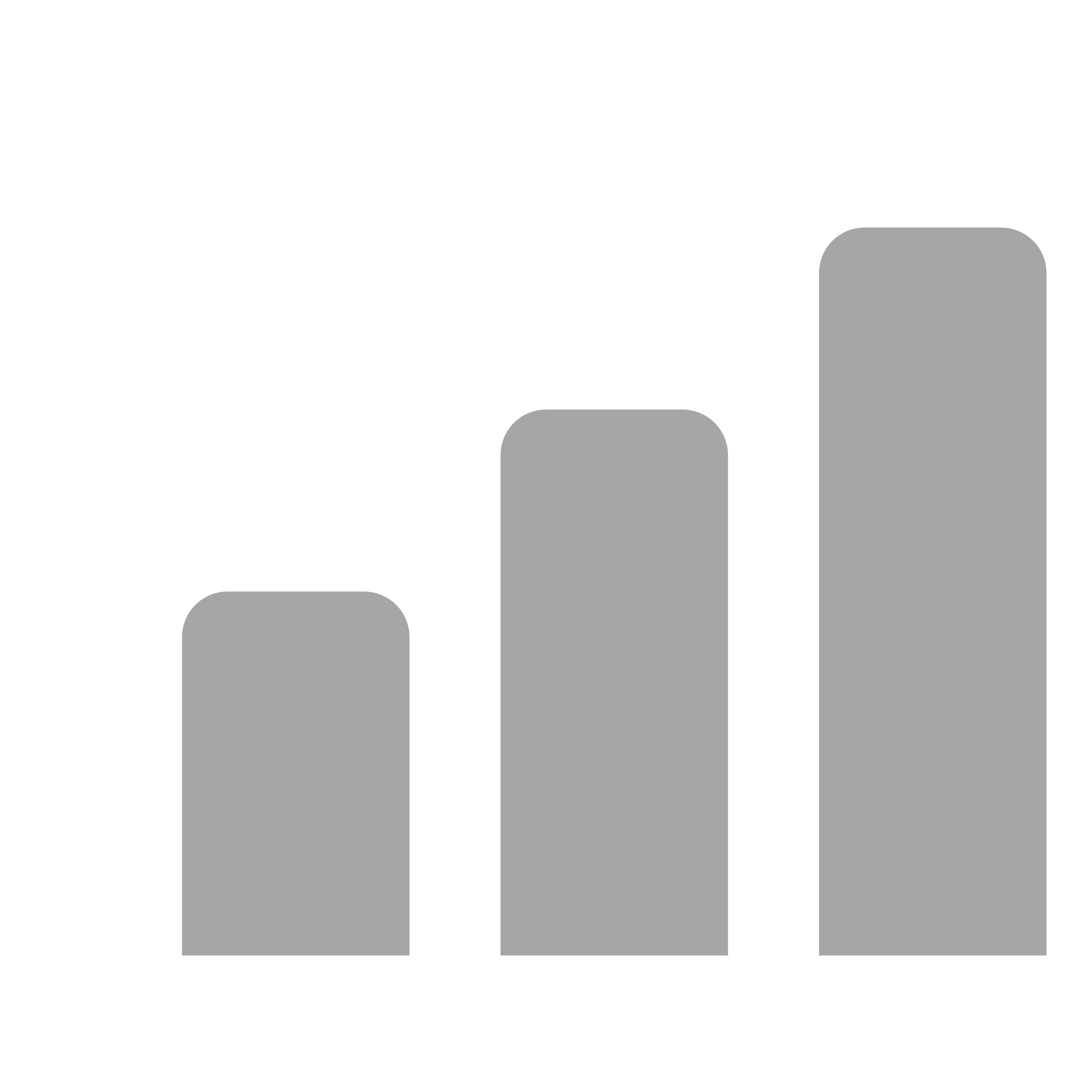 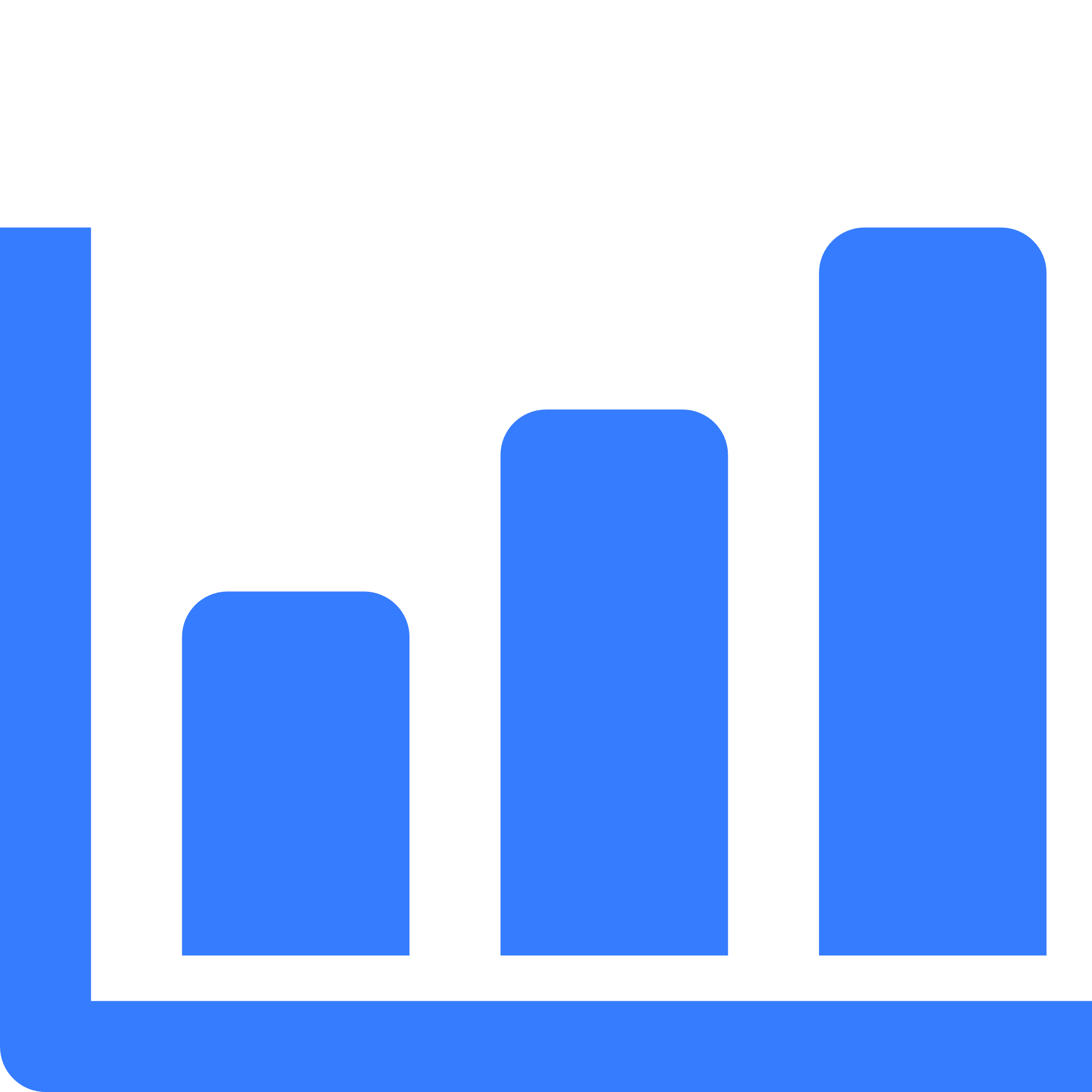 2024
2025
2026
2027
7
[Speaker Notes: В 2026 смена движков для ПО]
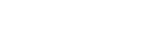 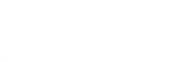 Ваш район - следующий
ЮВАО
ЮАО
ВАО
Выбранный район
ЦАО
Европа
ЮЗАО
Мы во всех районах Москвы
СВА
СЗАО
ТАО
СВАО
8
[Speaker Notes: Кольцо, которое мы собираемся подключить(районы)]
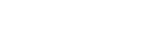 Ваш район - следующий
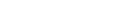 ЮВАО
ЮАО
ВАО
Выбранный район
ЦАO
Европа
ЮЗАО
Мы во всех районах Москвы
СВА
СЗАО
ТАО
СВАО
8
[Speaker Notes: Первый район - цао]
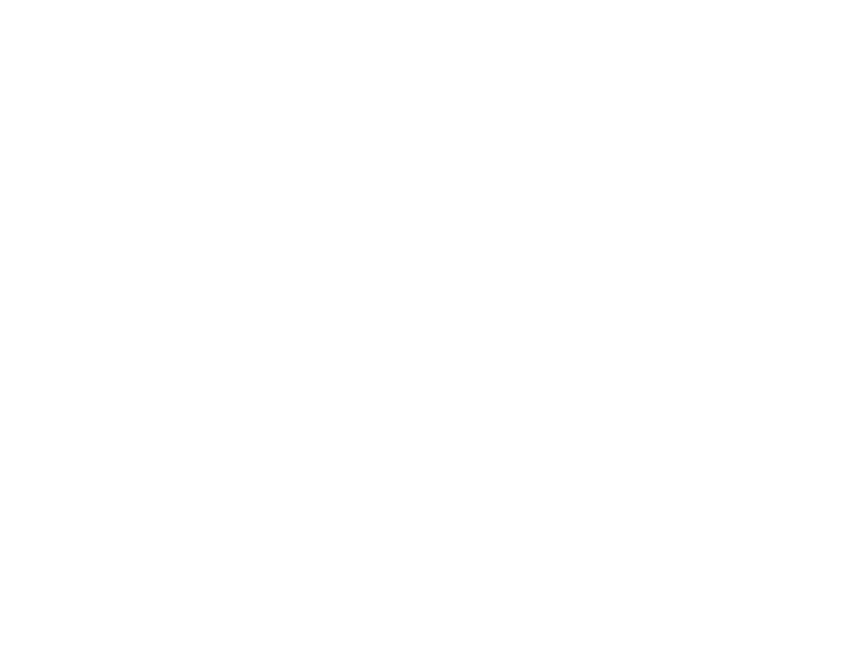 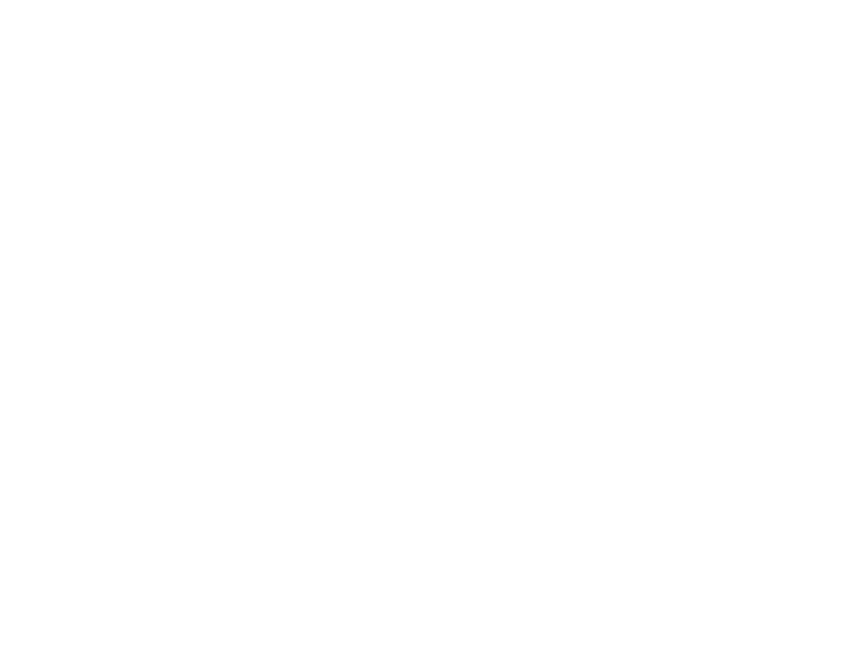 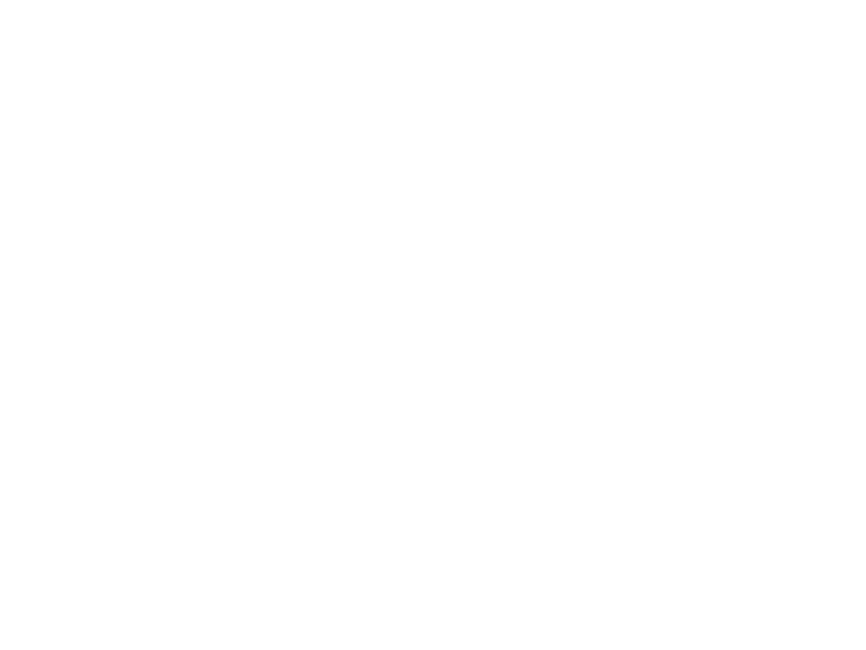 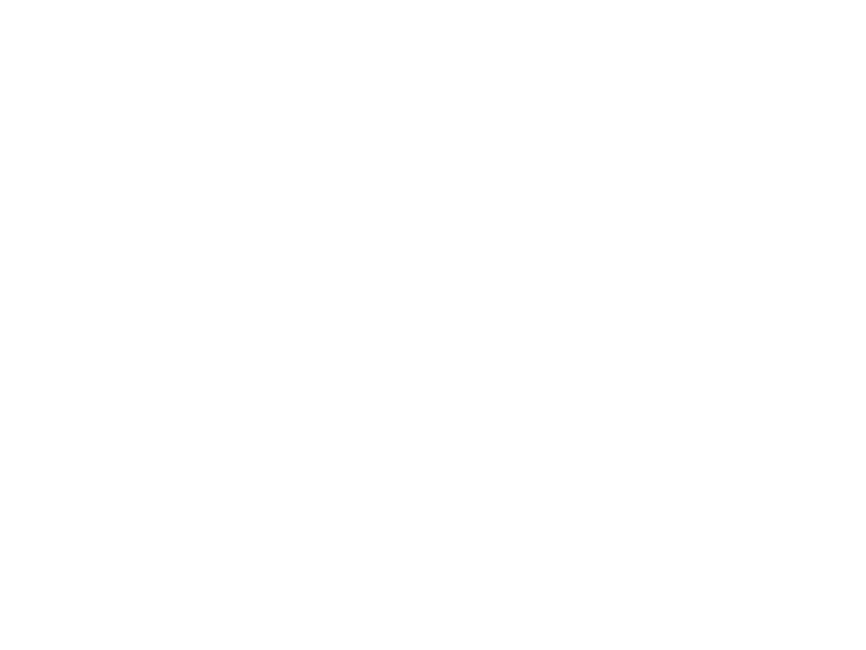 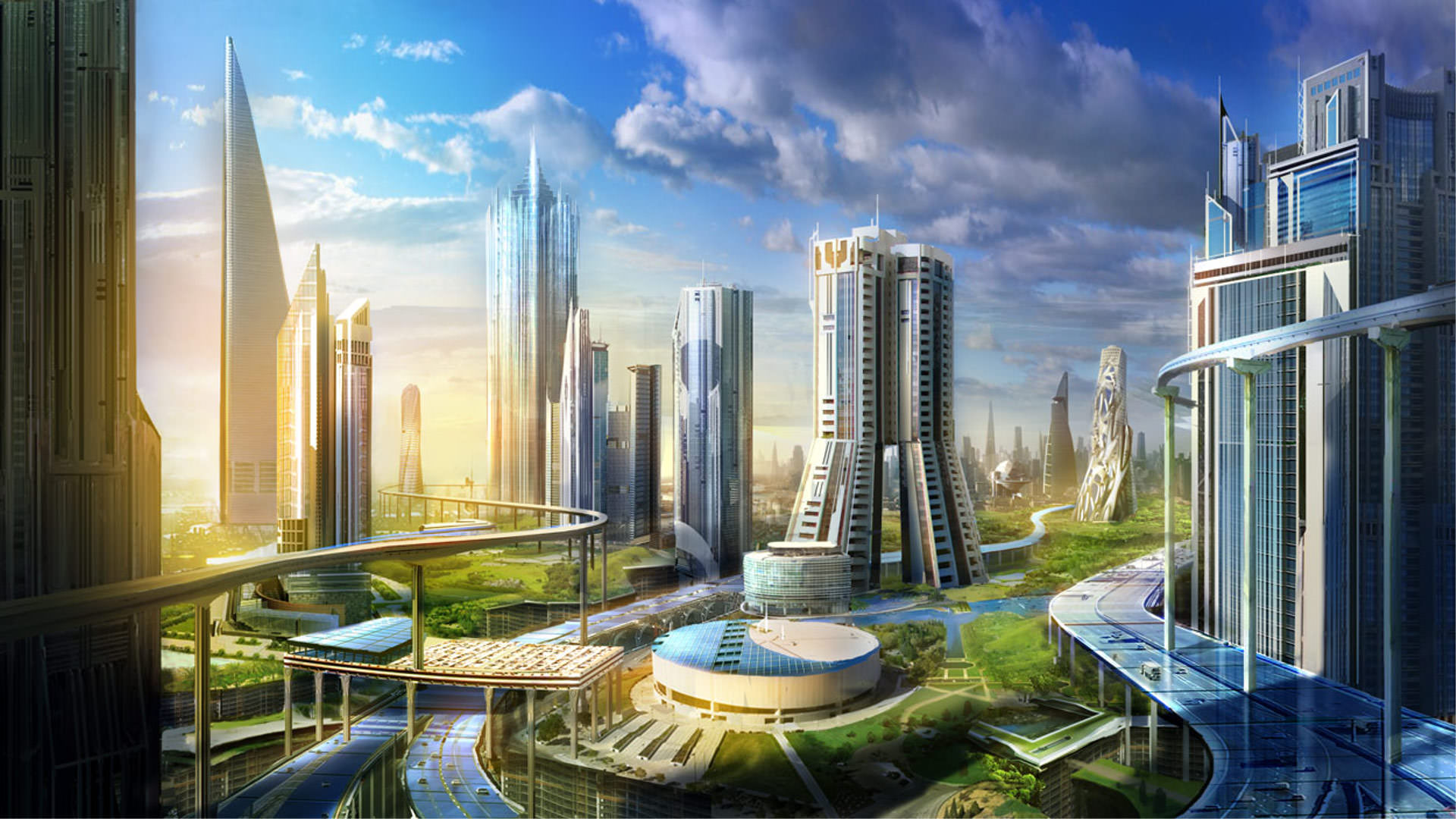 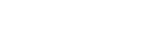 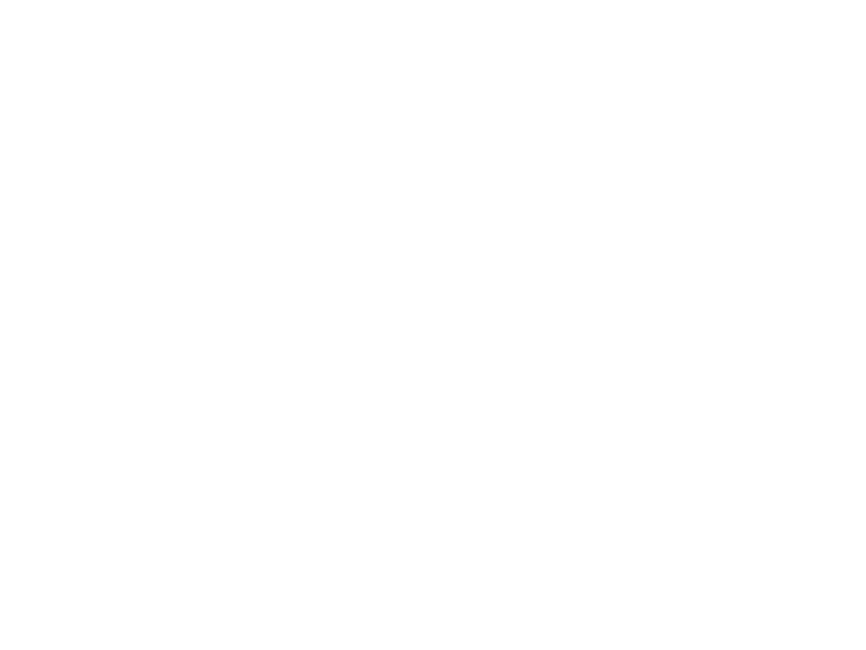 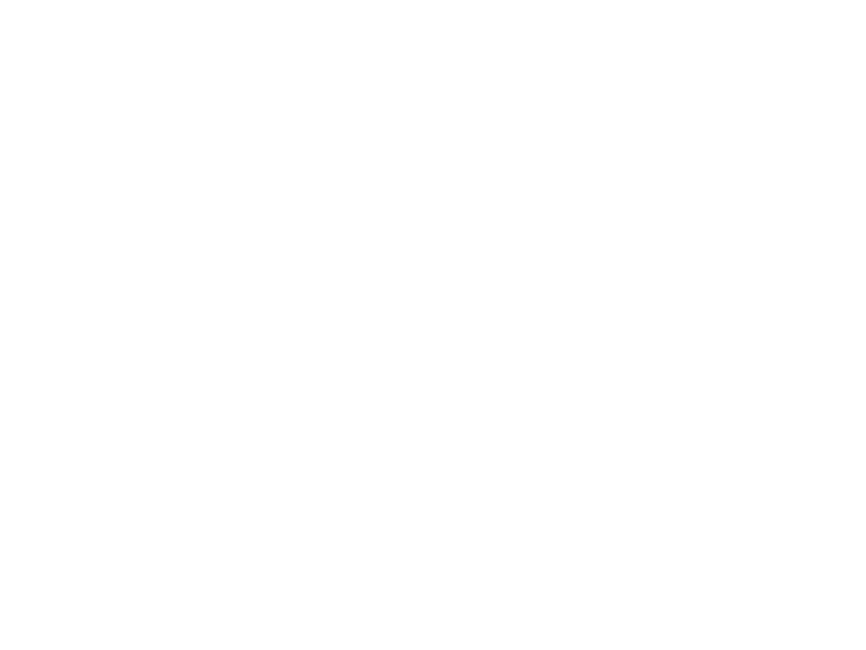 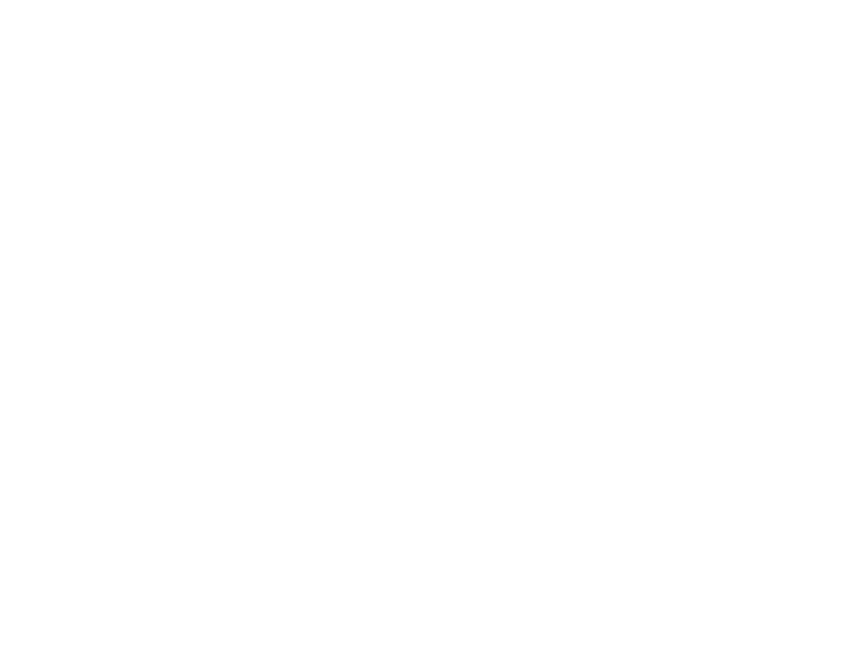 Уровень конкуренции на рынке
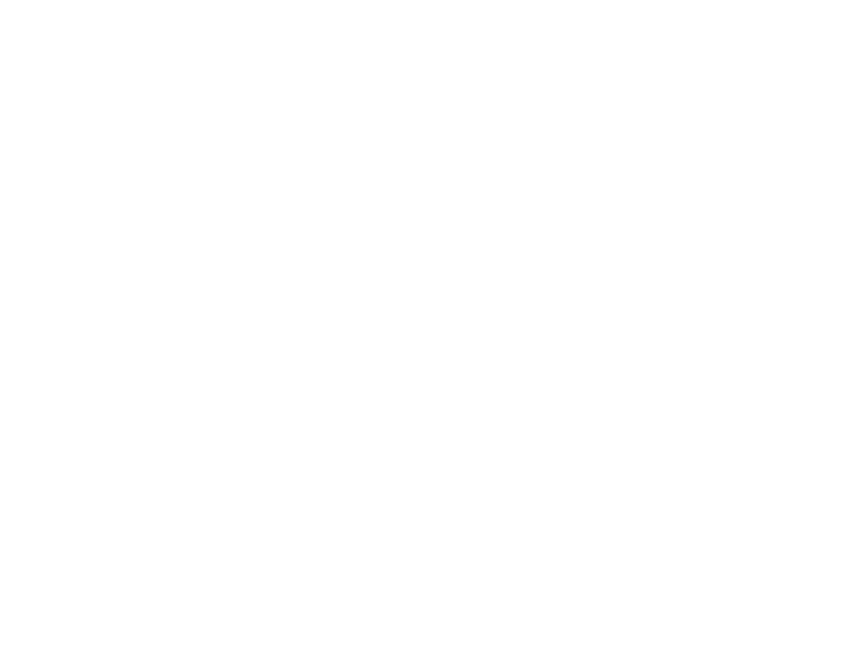 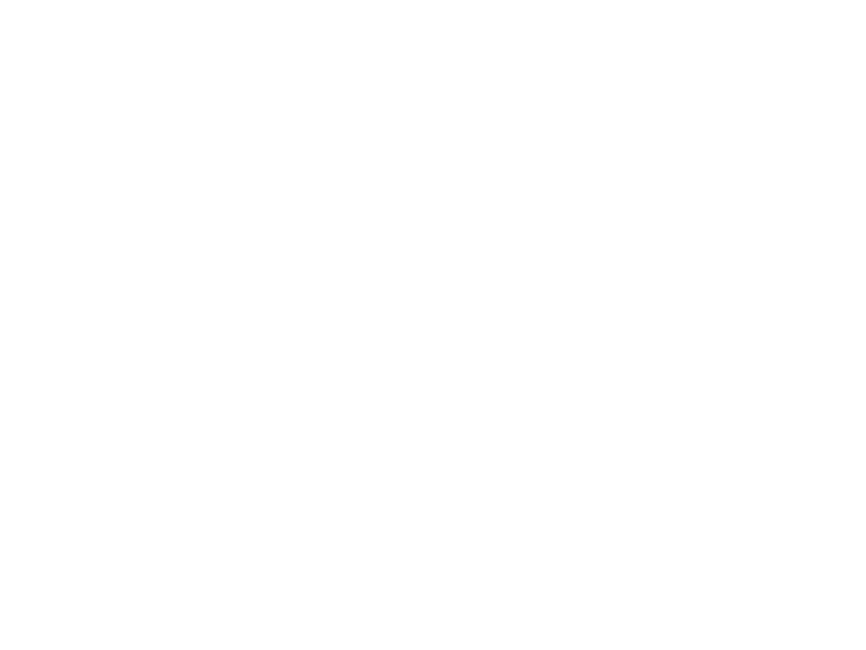 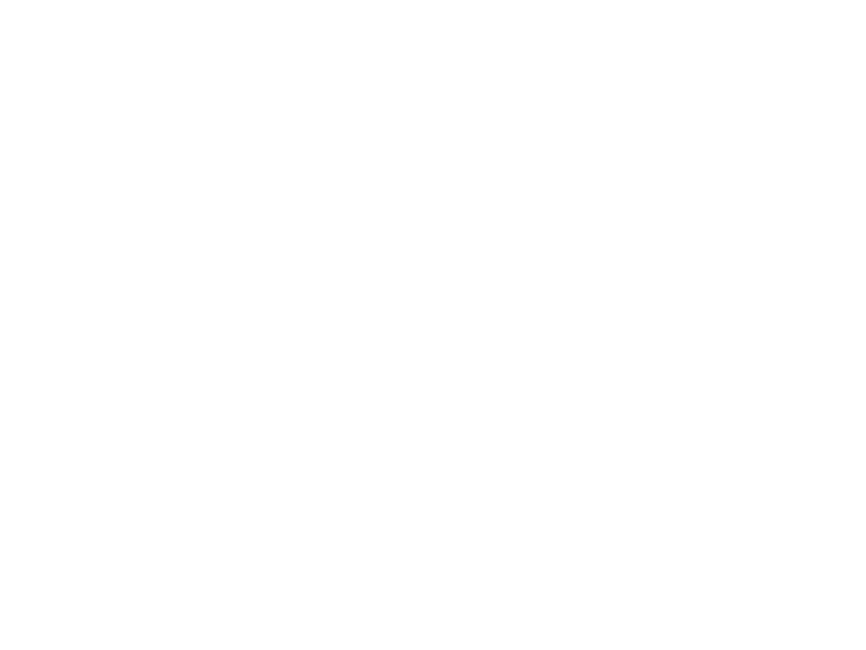 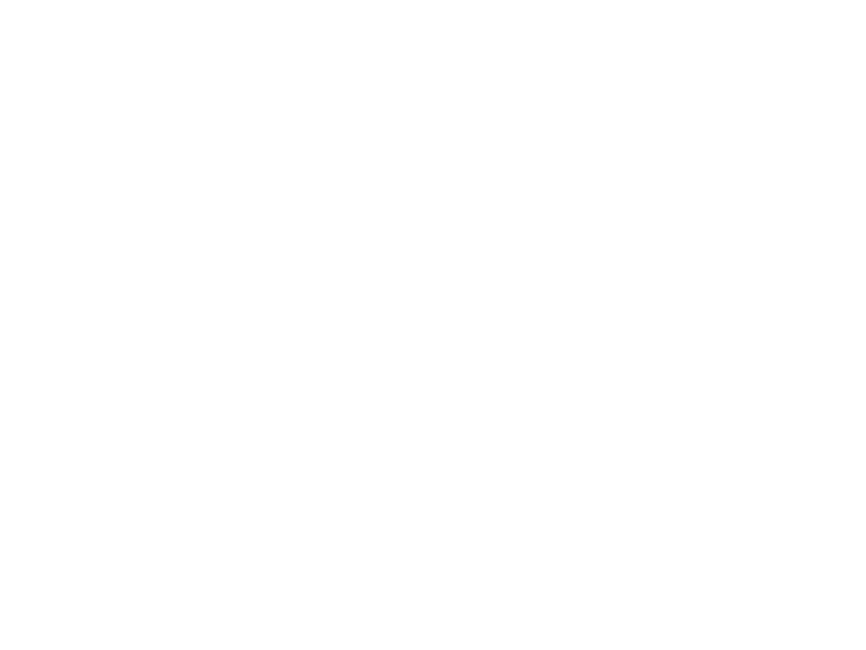 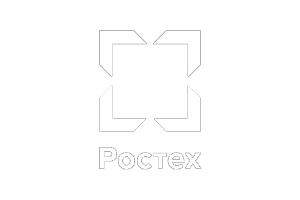 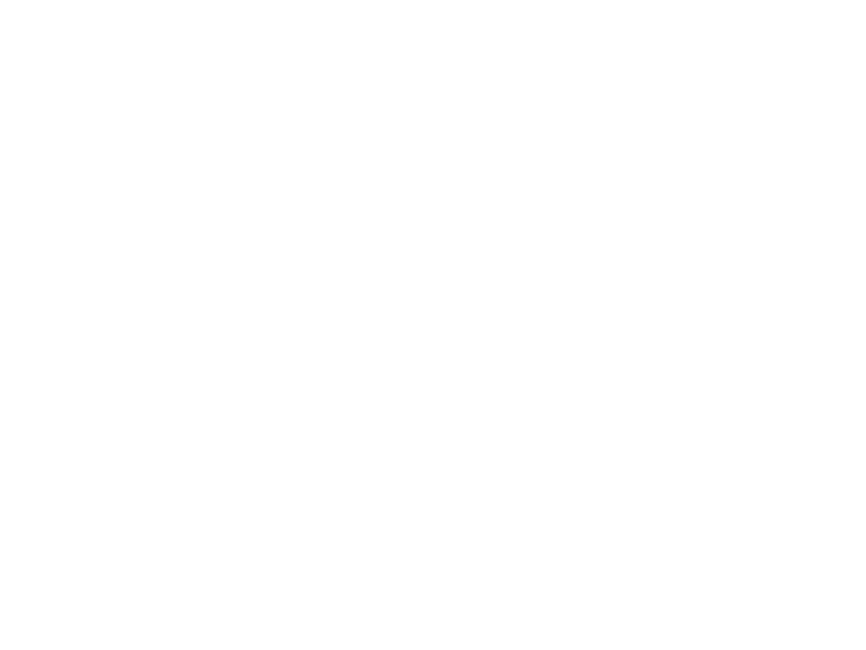 Рынок
Конкуренция на рынке беспилотных дронов велика, но мы видим свои преимущества в инновационных решениях, которые способны повысить эффективность и снизить затраты для наших клиентов.
Наш фокус на универсальности и высокой производительности позволяет нам выделиться среди конкурентов.
9
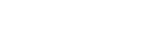 Наша команда
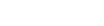 02
01
Руслан Хасанов
Владимир Корнеев
Главный исполнительный директор (CEO)
Креативный директор
 и дизайнер
10
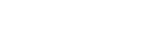 Наша команда
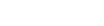 04
03
Линда Мярина
Егор Чернышев
Специалист по дронам
 и аналитик
Системный администратор
и менеджер
11
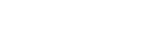 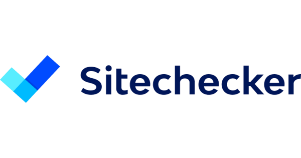 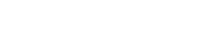 Инвестиции в наш проект дронов – это ваш выбор для успеха.
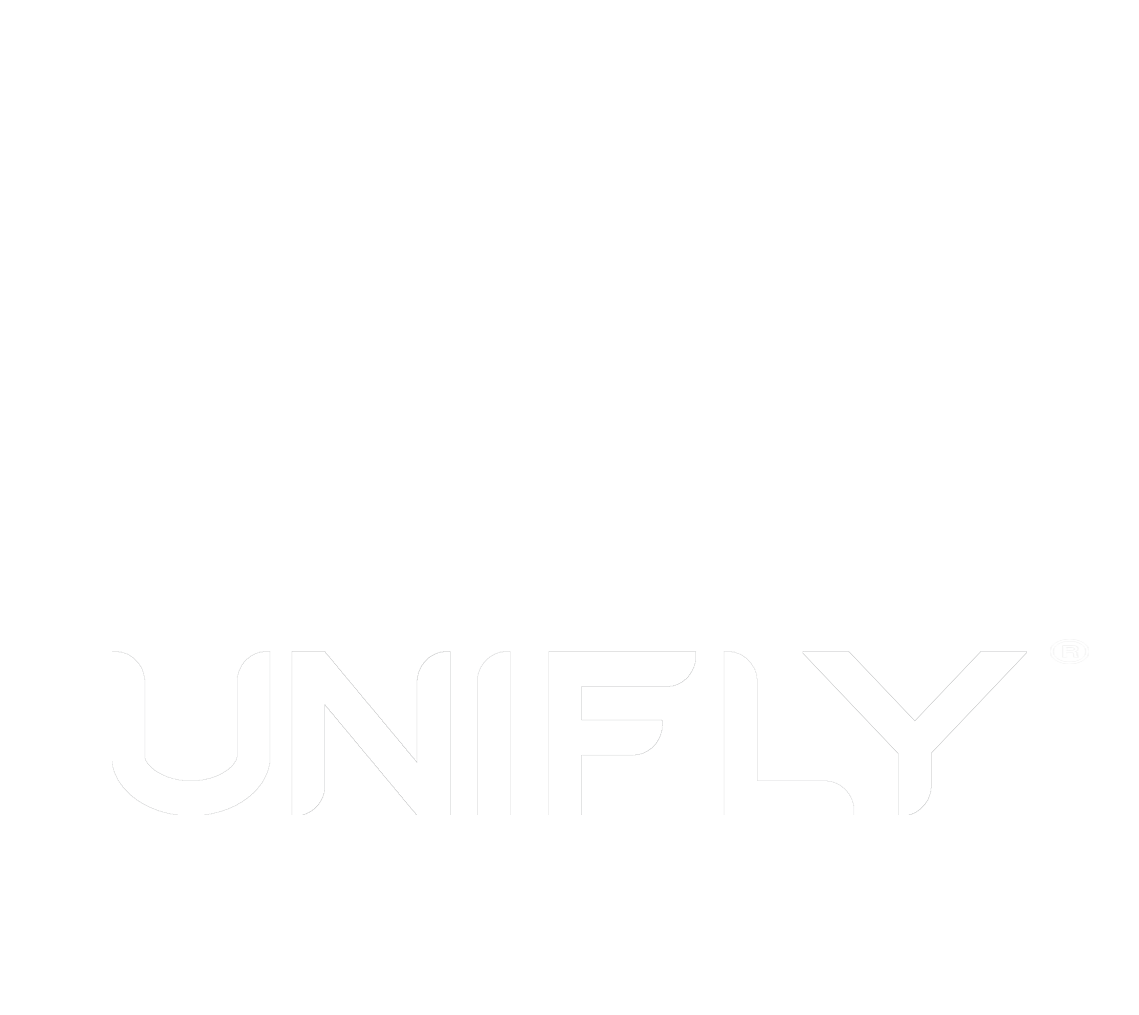 unifly@internet.ru
+7 (495)146-50-50
12
[Speaker Notes: Заменить комфортно]